Project # Energy-Efficient Computing Devices for IoT REU student: Joseph TobonGraduate mentors:  Juan Escobedo Contreras and Stephen WilliamsFaculty mentor(s): Professor Mingjie Lin
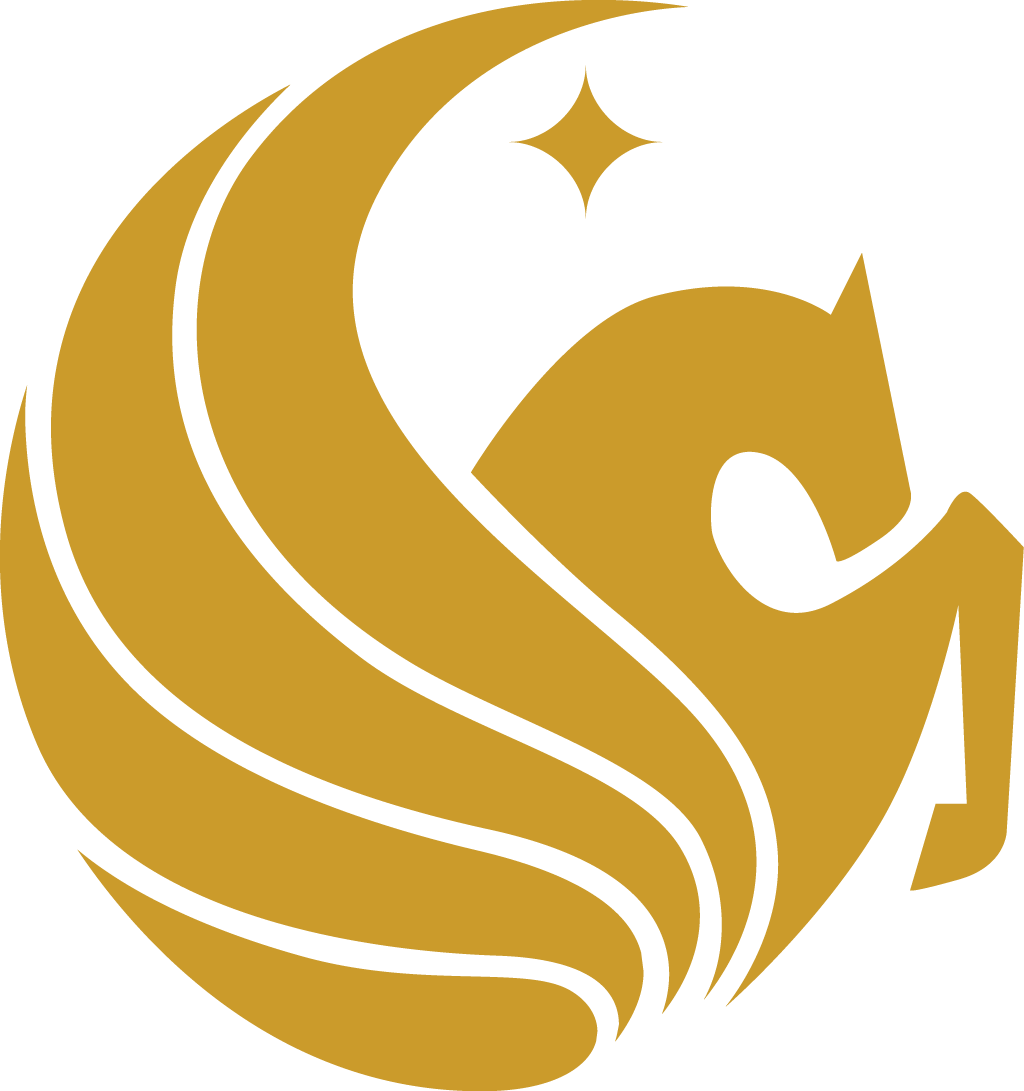 Week 4 (June 04 – June 11, 2018)

Accomplishments:
Finished Pong project on Basys 3 board.
Met with faculty mentor.
Started designing a new side project, related to gaming, on Basys 3 board.
Researched other FPGA (Field Programmable Gate Array) projects related to IoT.

Problem & Solutions
No major problems encountered this week.

Plans for next week:
Complete side project related to gaming.
Complete at least two smaller scale FPGA projects related to IoT.
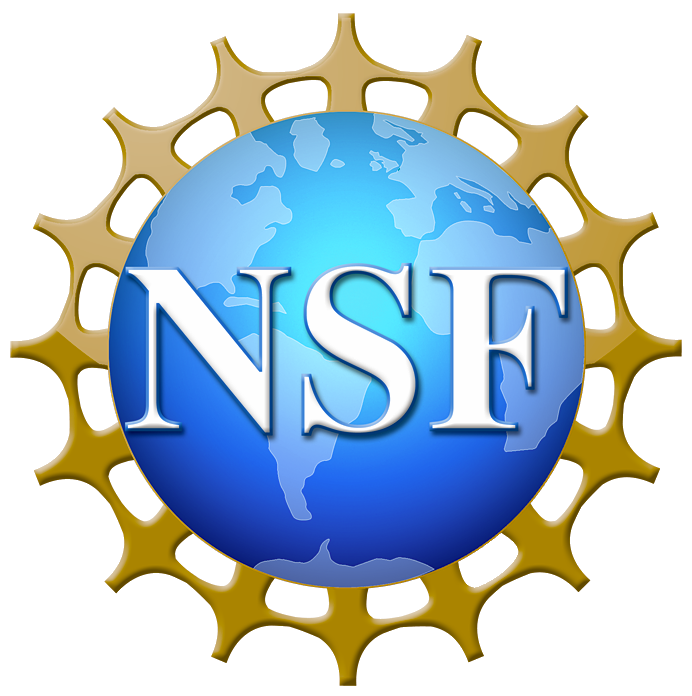 NSF REU Research Experience on Internet of Things 2018